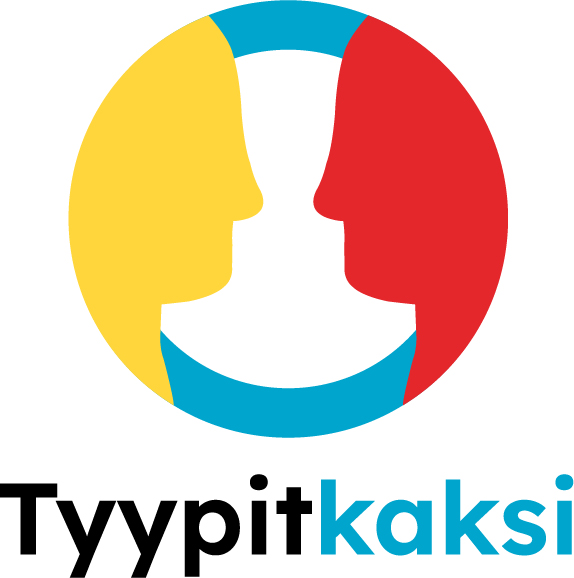 2. TAPAAMISKERTA: TULLAAN TUTUIKSI!
Tapaamisen aikataulu – 2. tapaaminen
17.30		Kahvi ja kuulumiset
18.00		Välitehtävän käsittely
18.30          Oma tarinani – pienryhmät
                   TAUKO
19.10		Videot: 
		Mistä diabeteksessa on kyse ja miten sitä hoidetaan?
Diabetes ja munuaiset
19.50		Välitehtävä ja palaute 
20.00		Hyvää kotimatkaa!
Kuulumiset
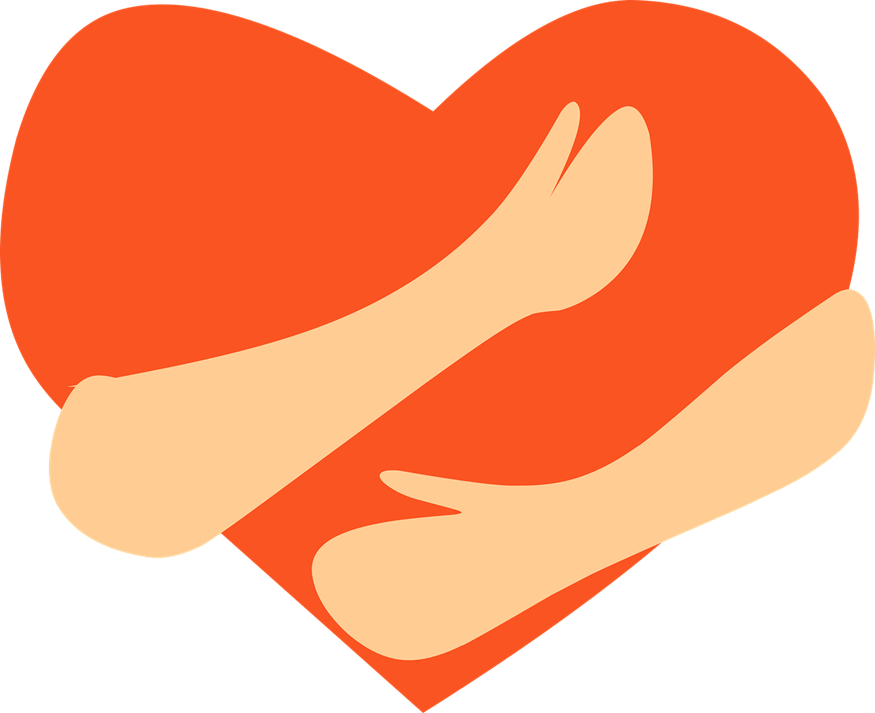 Mitä hyviä tekoja olet tehnyt itsellesi ryhmäkertojen välillä?

Mistä kiität itseäsi?
Välitehtävän käsittely
Välitehtävän käsittely – miten ryhmäläiset oli vastanneet?
Käsiäänestys: merkitkää taulukkoon, miten vastaukset jakautuvat teemoittain
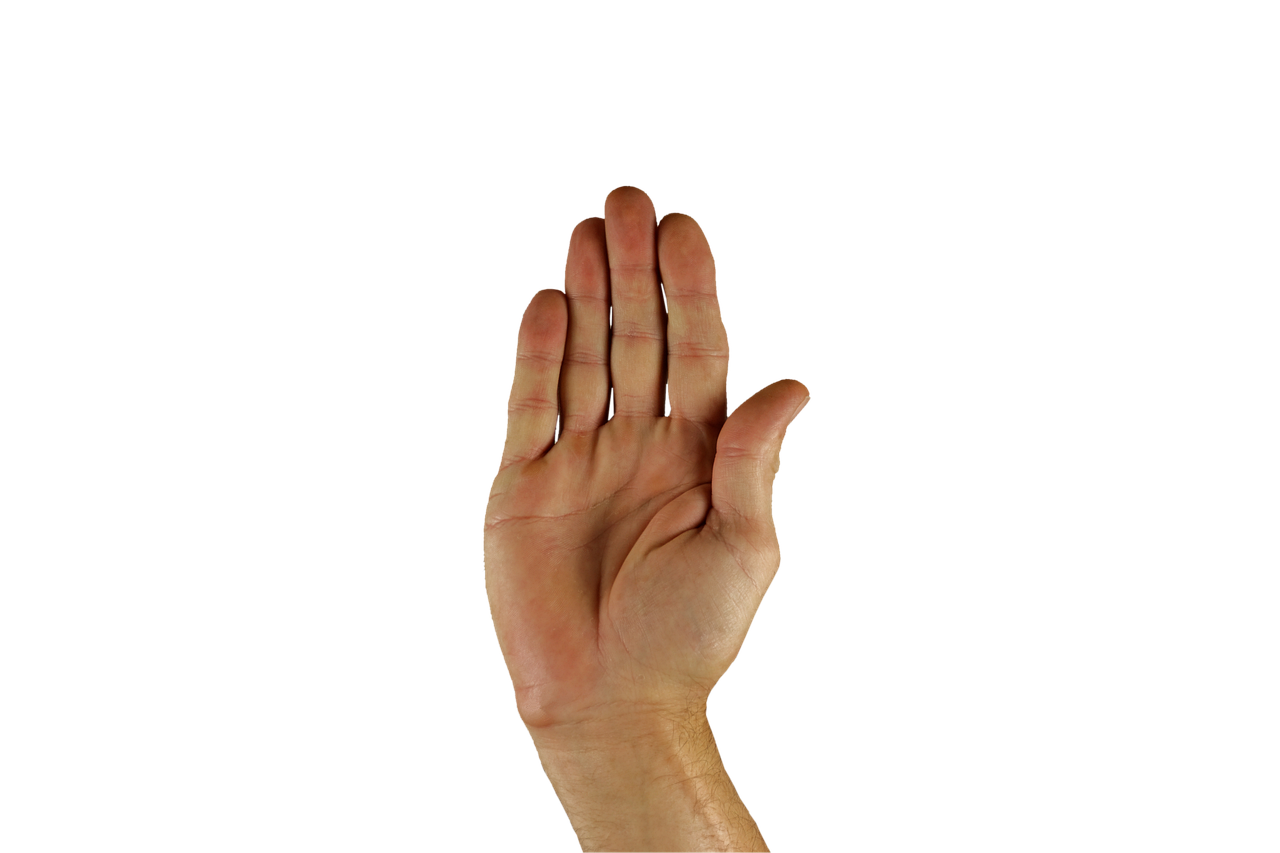 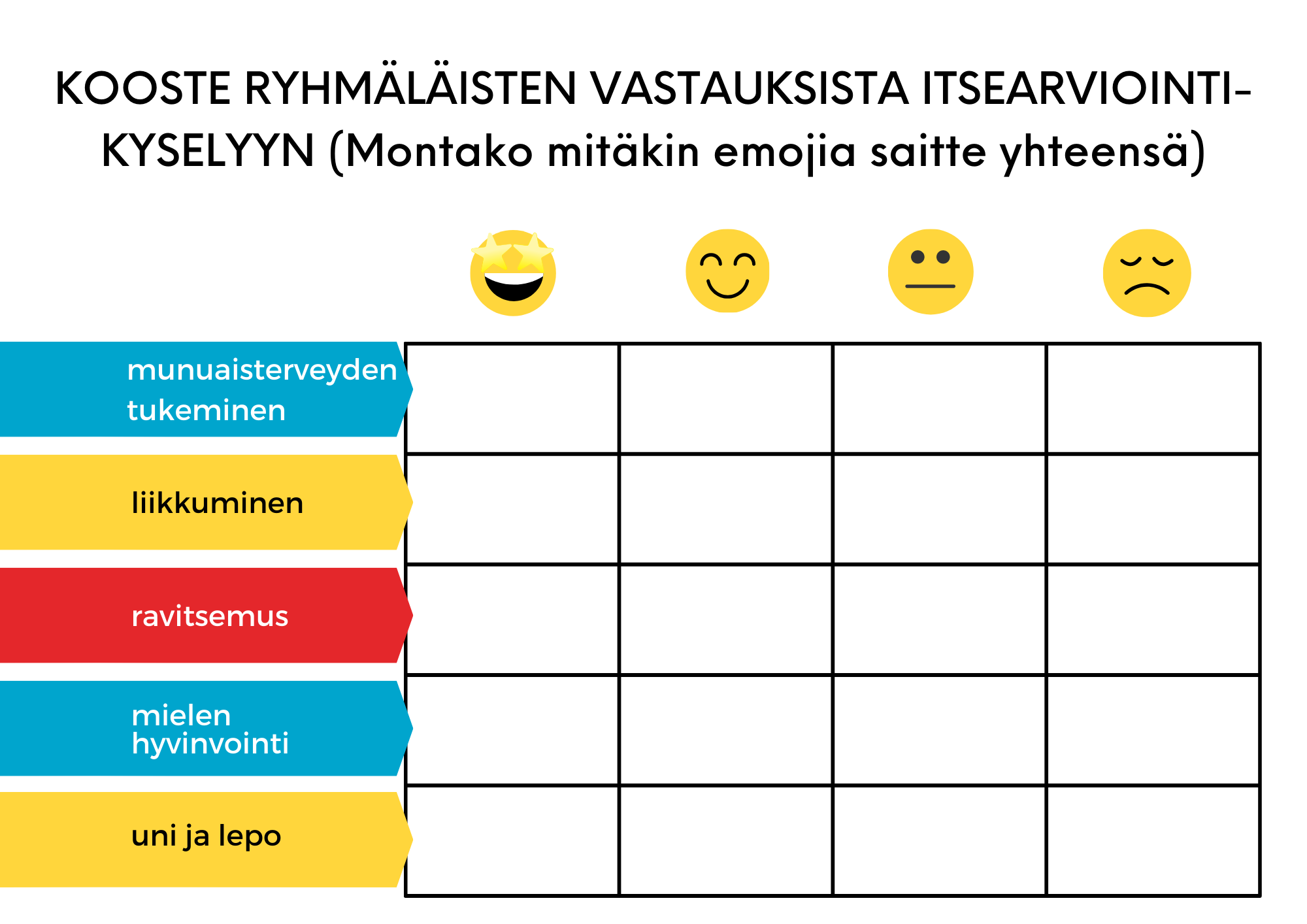 2. tapaaminen		KIRJOITA TEEMAT KERROILLE 3-9
3. tapaaminen		teema
4. tapaaminen		teema
5. tapaaminen 		teema
6. tapaaminen		teema
7. tapaaminen		teema

KESÄTAUKO

8. tapaaminen		teema
9. tapaaminen		teema
10. tapaaminen		RYHMÄN LOPETUSKERTA
Tapaamisten teemat
Omat tarinat pienryhmissä 25 min + 5 min purku yhteisesti
3-4 hengen ryhmissä kertokaa itsestänne ja elämästänne
Sopikaa, paljonko on aikaa jokaisen tarinalle
Omat tarinat yhteisesti: mitä muuta yhteistä löytyi kuin diabetes?
Kirjoittakaa tähän mitä muuta yhteistä löysitte
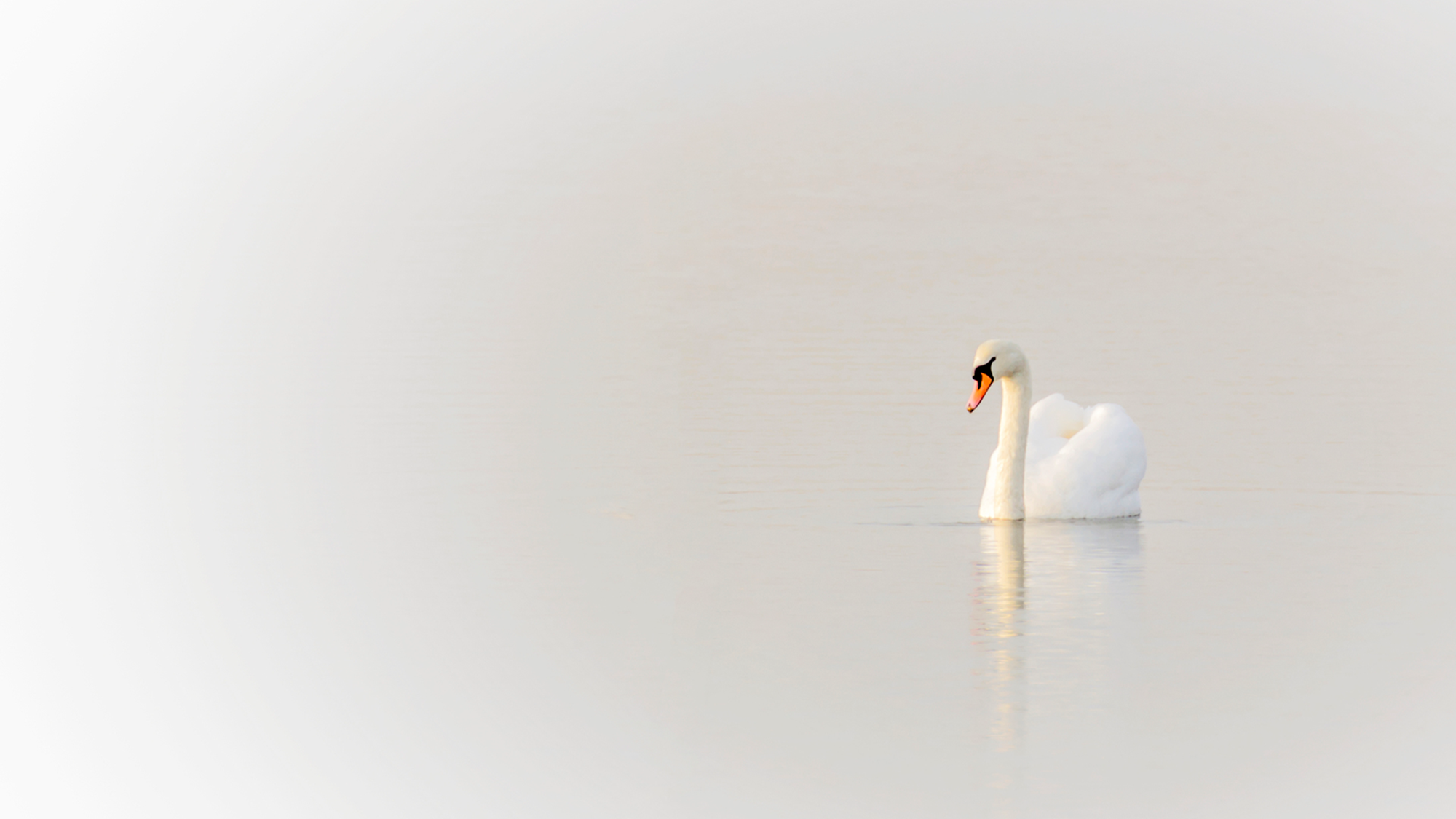 Tauko
Mistä tyypin 2 diabeteksessa on kyse ja miten sitä hoidetaan?
Mistä tyypin 2 diabeteksessa on kyse ja miten sitä hoidetaan? –video

Mitä ajatuksia video herätti, esimerkiksi:
Kulkeeko tyypin 2 diabetes suvussa?
Hoidon tavoitteena on verisuonten terveyden vaaliminen. Mitä ajatuksia tämä herättää?
Omat mahdollisuudet vaikuttaa: elintavat ja lääkkeet?
Diabetes ja munuaiset
Diabetes ja munuaiset -video

Keskustelua:
Välitehtävä seuraavalle kerralle
Kirjoita tähän seuraavan kerran välitehtävä
Tunnelmat/palaute tästä kerrasta
Mikä fiilis tästä kerrasta? Minkä kuvan valitset ja miksi?
Ihan ok
Ei napannut
Hyvä
Jess!
Meni ohi hilseen
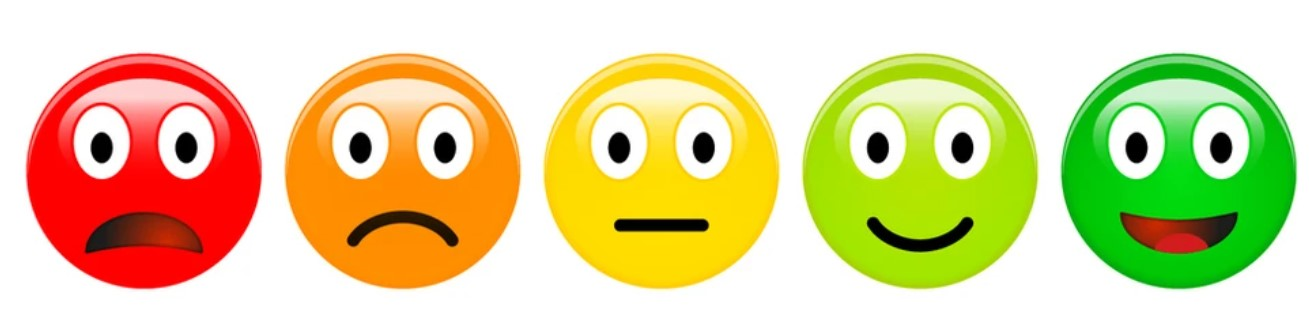 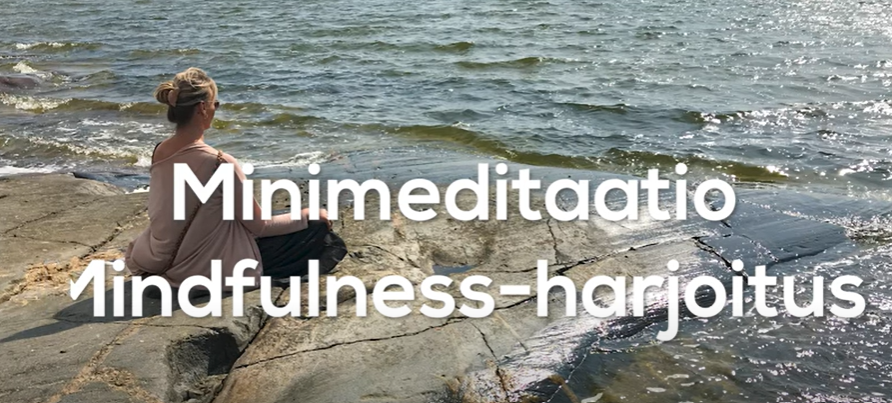 https://www.youtube.com/watch?v=lXho_PLWCBY
Lyhyt loppurentoutus
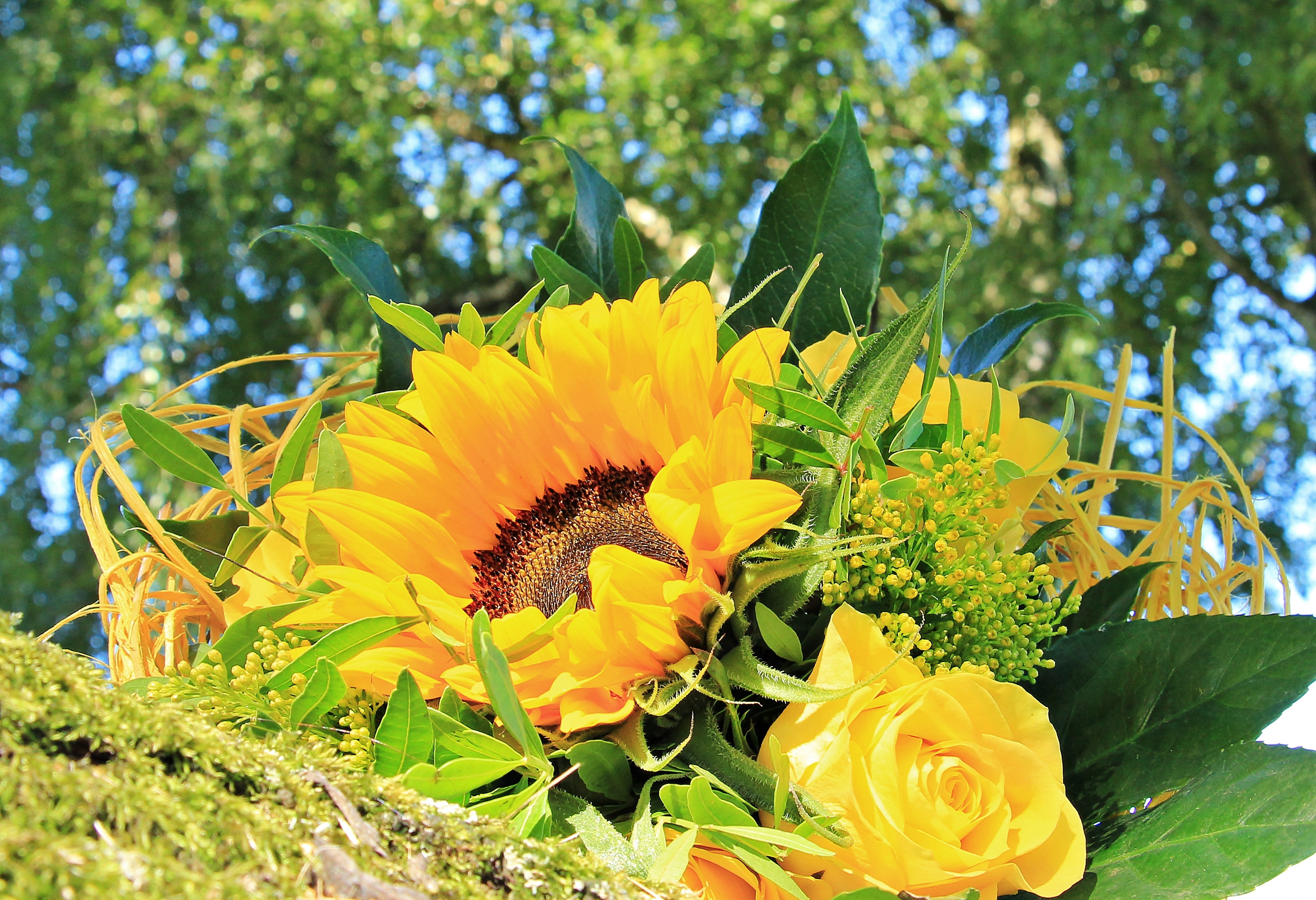 Kiitos tästä kerrasta!
Seuraava tapaaminen pvmTeemana ???